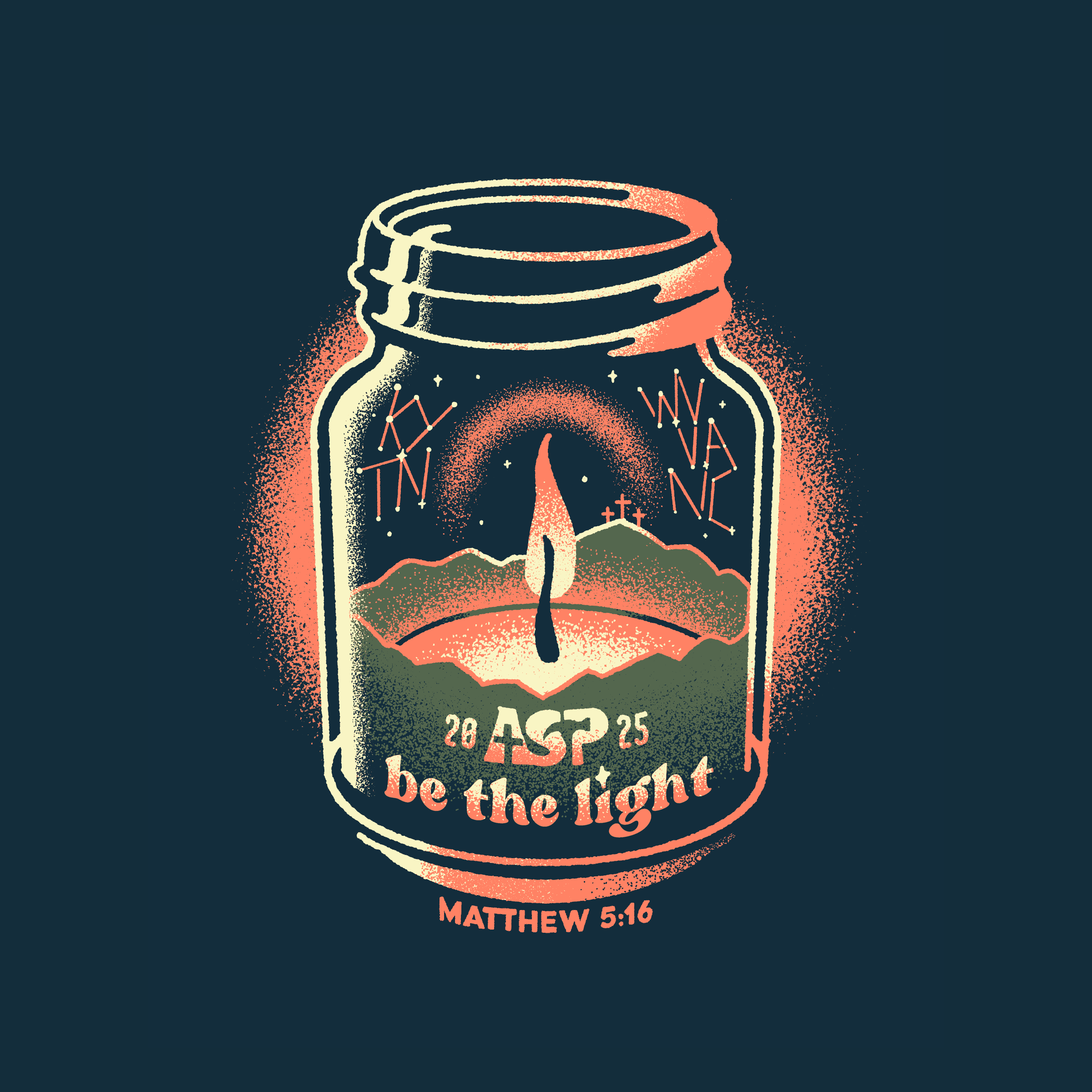 Prayer
God of faithfulness,
Thank you for the time you have provided us to learn and grow together.
Thank you for already guiding us into stewardship, committing to sharing our time and energy in this service. Bless us as we seek to learn how we can do so even further. 
Be a light in us. Use our hands for good and to be a blessing to others.
Amen.
"Why Brother Gentry Whistled"
A Story by Tex Evans
Getting Outside Your Comfort Zone
Discussion
Be the Light
Things to Know!
Closing Blessing
May God bless you with discomfort at easy answers, half-truths, and superficial relationships so that you may live deep within your heart. 
May God bless you with anger at injustice, oppression, and exploitation of people, so that you may wish for justice, freedom and peace. 
May God bless you with enough foolishness to believe that you can make a difference in this world, so that you can do what others claim cannot be done. 
Amen.